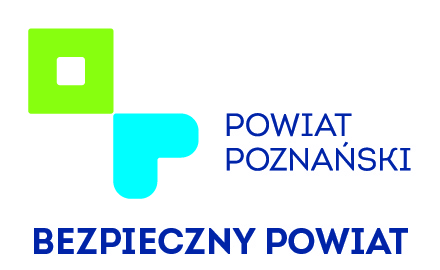 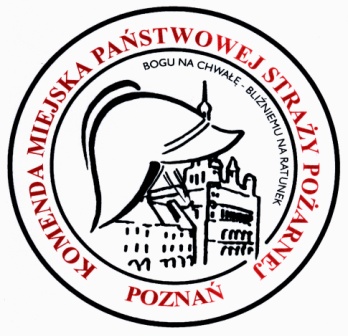 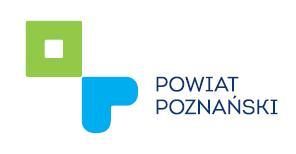 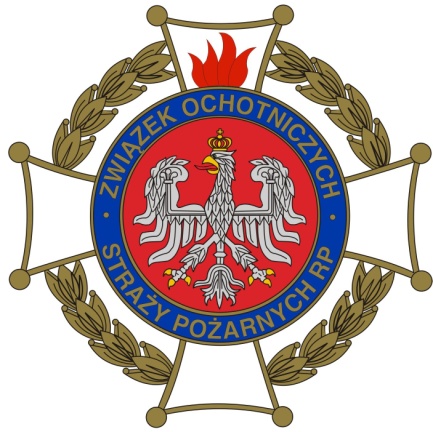 Podsumowanie współpracy Powiatu Poznańskiego z Ochotniczymi Strażami Pożarnymi oraz Komendą Miejską Państwowej Straży Pożarnej w Poznaniu w 2018 roku. 
Określenie zadań Krajowego Systemu Ratowniczo Gaśniczego jednostek ochrony przeciwpożarowej na 2019 r.
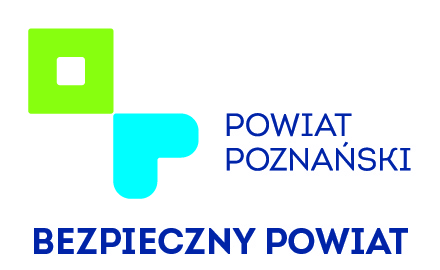 W ramach realizacji zadań poprawy bezpieczeństwa mieszkańców Powiatu Poznańskiego, w roku 2018 przeznaczono środki 
w wysokości około 3.900.000,00 zł.
(w latach 2000-2017 wydatkowano około 
19.735.000,00 zł.)
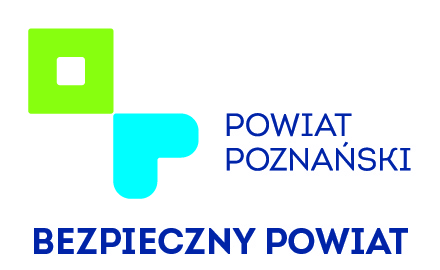 W roku 2018 Powiat Poznański przeznaczył środki finansowe na rzecz Jednostek Ochotniczych Straży Pożarnych, 
w wysokości prawie 242.400,00 zł.             

(w latach 2000-2017
 1.097.000,00 zł.).
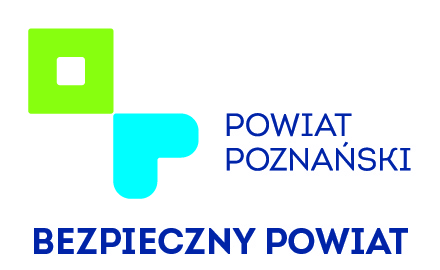 Kwotę 97.200,00 zł przeznaczono na zakup sprzętu 
dla Jednostek OSP.
Dla 36 Jednostek OSP zakupiono 36 prądownic Rosenbauer 
i 108 odcinków węża do motopomp.
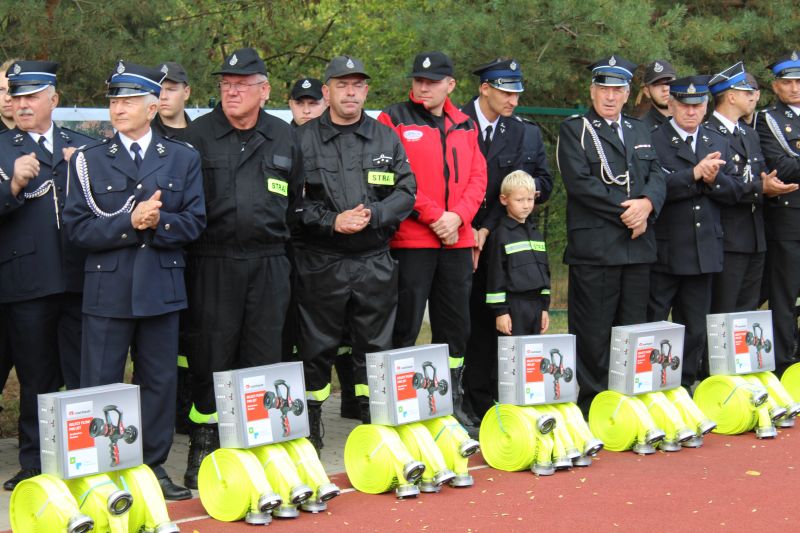 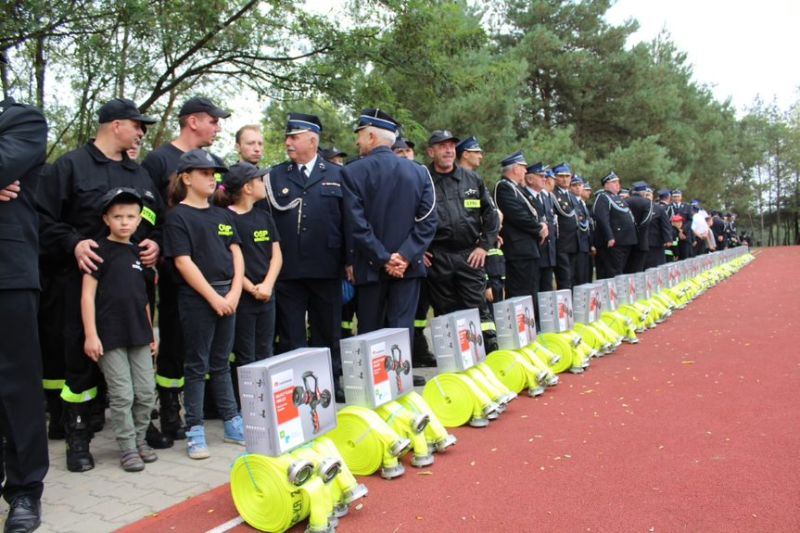 Sprzęt otrzymały Jednostki OSP: OSP Dakowy Suche; OSP Dobieżyn; OSP Niepruszewo; OSP Otusz; OSP Szewce; OSP Promnice; OSP Palędzie; OSP Krzyżowniki; OSP Komorniki; OSP Gułtowy; OSP Brzeźno; OSP  Czmoń; OSP Radzewo; OSP Szczytniki; OSP Krajkowo; OSP Nowinki; OSP Radzewice;  OSP Żabinko; OSP Białężyn; OSP Boduszewo; OSP Długa Goślina; OSP Łopuchowo; OSP Mściszewo; OSP Nieszawa; OSP Rakownia; OSP Kociałkowa Górka; OSP Latalice; OSP Węglewo; OSP Puszczykowo; OSP Mrowino; OSP Napachanie; OSP Przybroda OSP Chludowo; OSP Zielątkowo; OSP Lusowo; OSP Ceradz Kościelny.
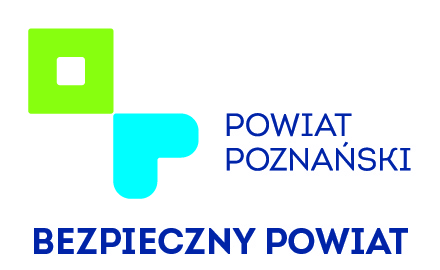 Kwotę 100.000,00 zł przeznaczono na kontynuację budowy budynku gminnego – mieszczącego remizę OSP Puszczykowo.
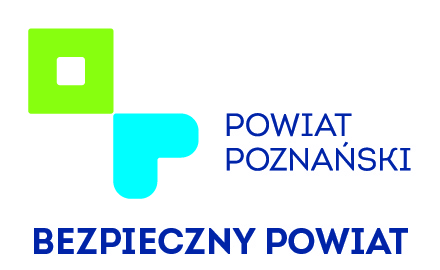 Powiat Poznański w roku 2018 wspierał inicjatywy mające na celu zwiększenie aktywności i sprawności fizycznej druhów, promocji wiedzy 
z zakresu bezpieczeństwa przeciwpożarowego 
i działalności OSP, a także szkolenia prezesów i naczelników OSP.
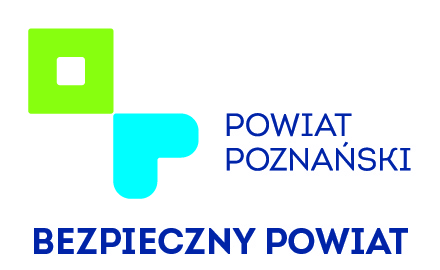 - Powiatowe eliminacje Ogólnopolskiego Turnieju Wiedzy Pożarniczej.
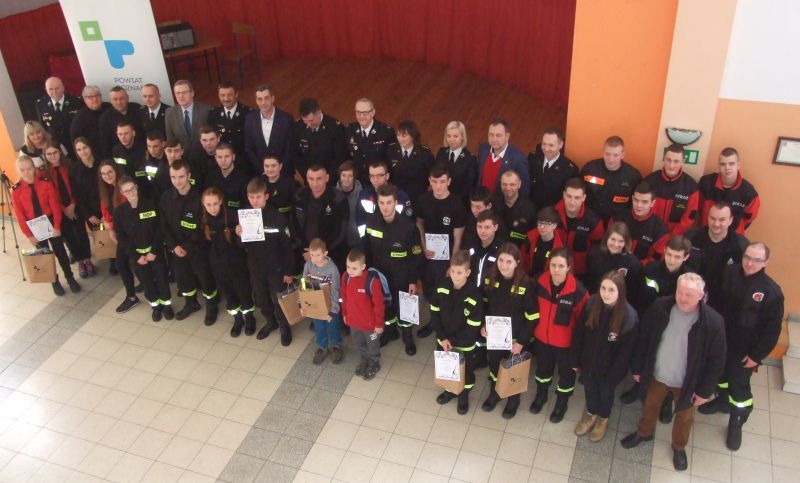 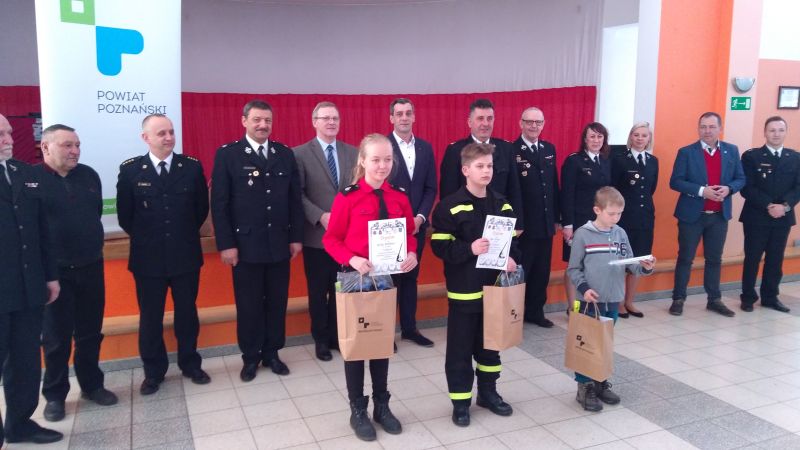 ufundowanie nagród
zakup usługi gastronomicznej dla uczestników
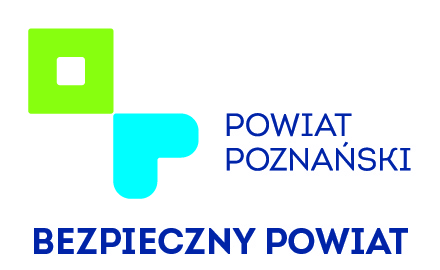 - Powiatowe Obchody Dnia Strażaka.
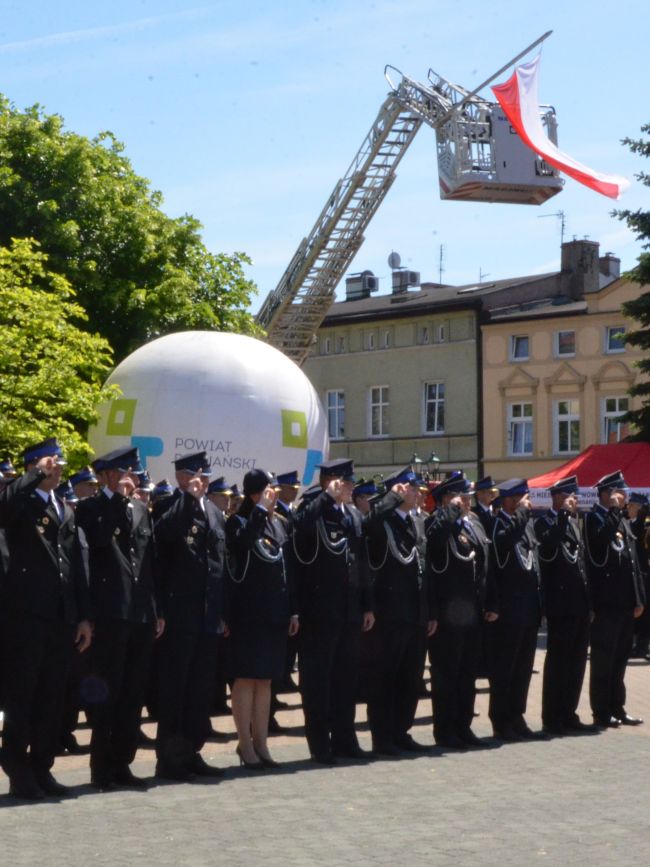 - zakup usługi gastronomicznej 
  dla uczestników
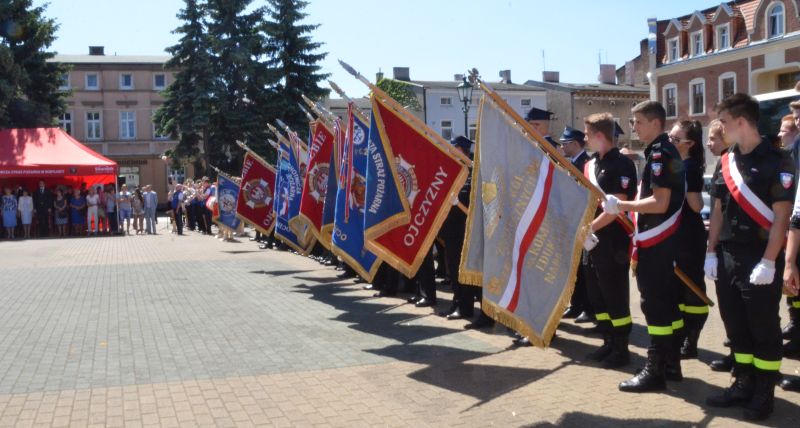 - Konkurs Strażak Roku Powiatu Poznańskiego.
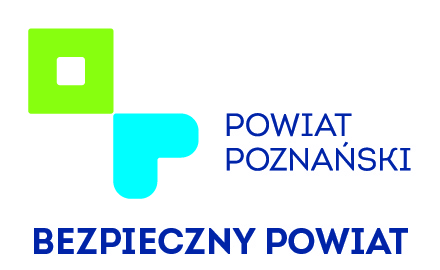 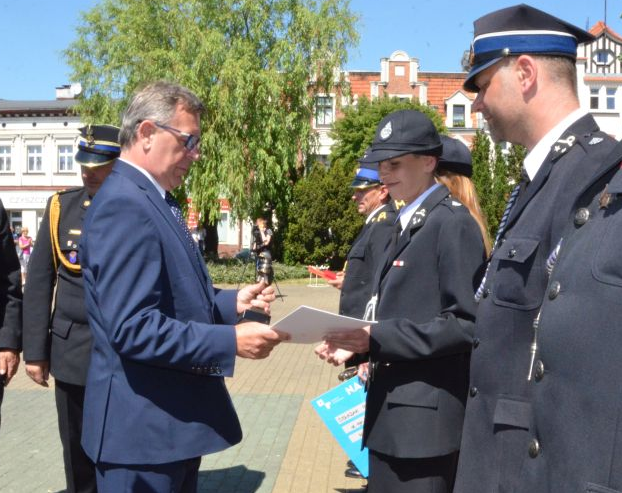 Powiat ufundował 
  nagrody finansowe dla 
  druhów OSP
Najlepszym strażakiem ochotnikiem wybrana została druhna Eliza Bałazy z OSP Puszczykowo, drugą nagrodę otrzymał dh Marcin Batycki z OSP Komorniki z gminy Kleszczewo, a trzecią                   dh Patrycja Klamecka z OSP Buk.
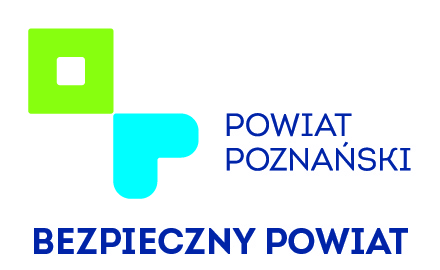 - VI Indywidualne i Drużynowe Powiatowe Mistrzostwa Strażaków Ochotniczej, Państwowej Straży Pożarnej i Policjantów w biegu na 10 km.
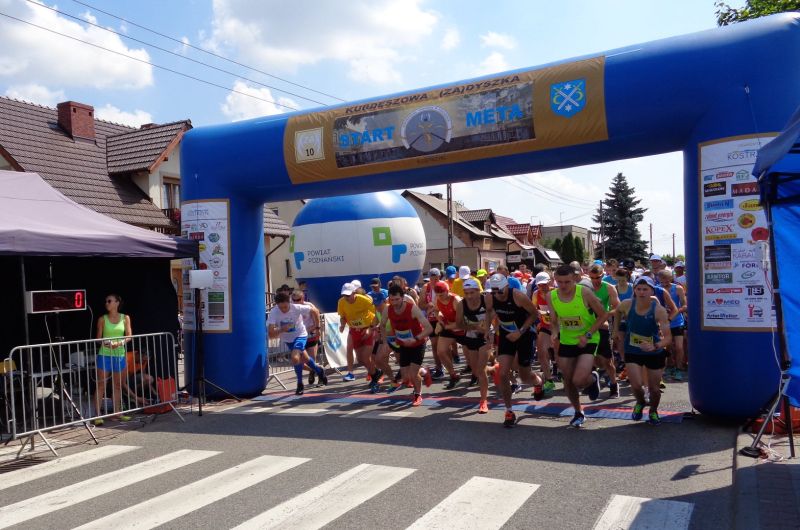 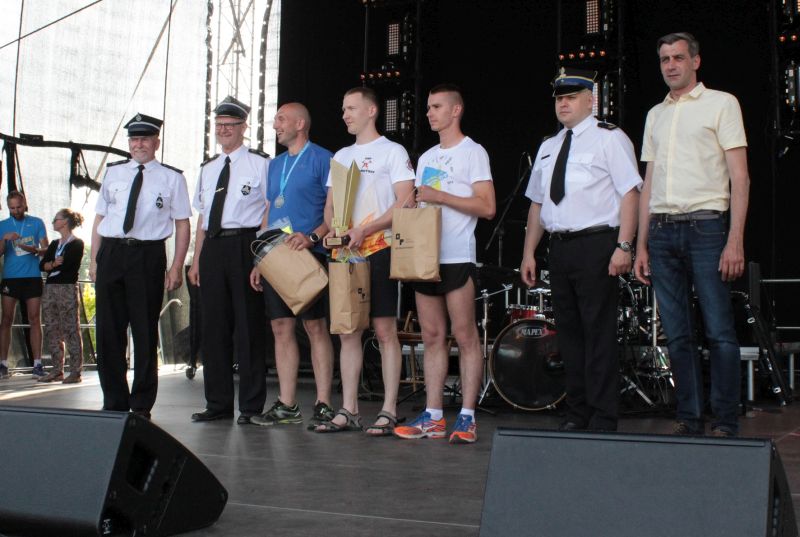 - ufundowanie pucharu dla zwycięzcy 
- ufundowanie nagród dla zwycięzców
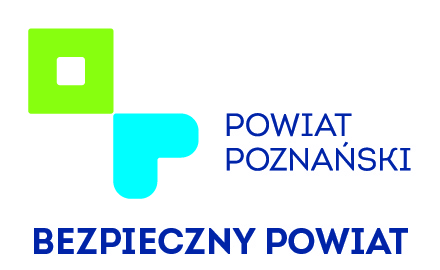 - Udział reprezentacji Powiatu Poznańskiego (OSP Chludowo – drużyna kobiet i mężczyzn) w Wojewódzkich Zawodach Sportowo-Pożarniczych OSP A+C (seniorów i seniorek „na mokro”).
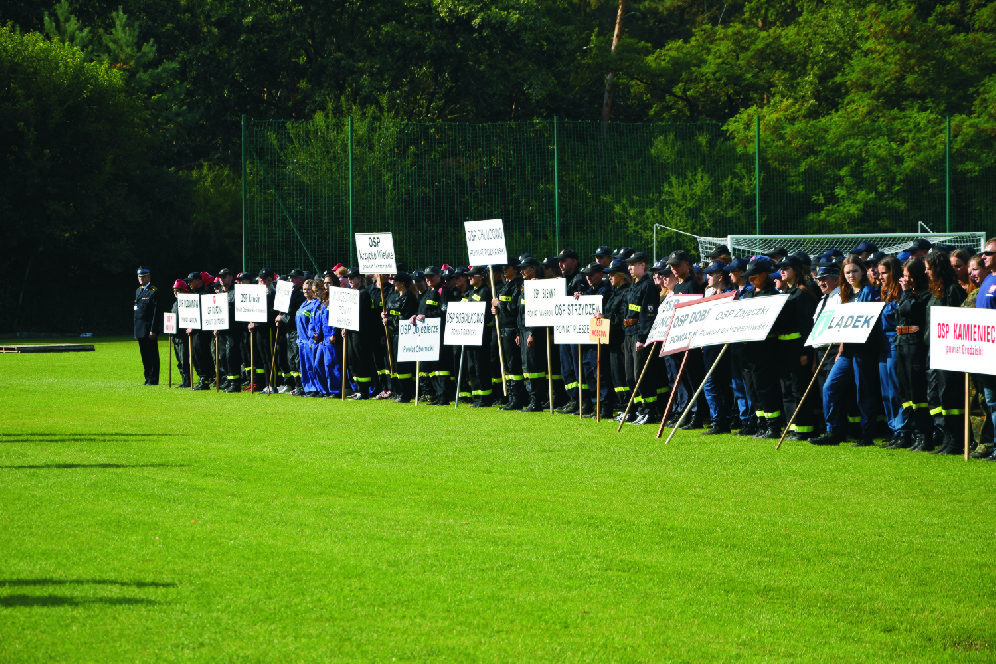 - opłacenie udziału w zawodach
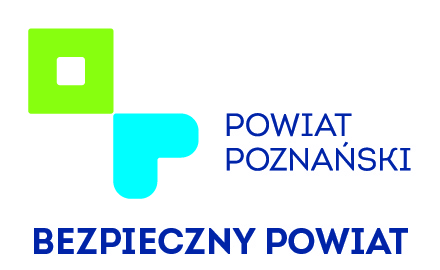 - Udział reprezentacji Powiatu w Poznańskiego (drużyna OSP Nowinki) w XV Europejskich i XVIII Krajowych Zawodach Sikawek Konnych.
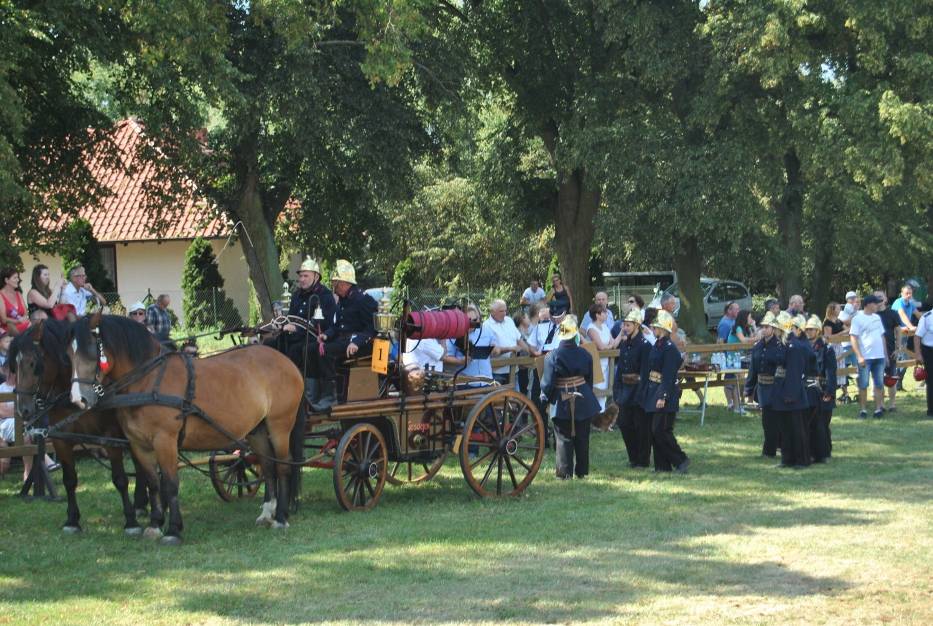 - opłacenie udziału w zawodach
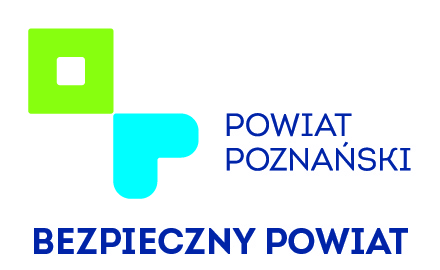 - IX Rajd Młodzieżowych Drużyn Pożarniczych Powiatu Poznańskiego.
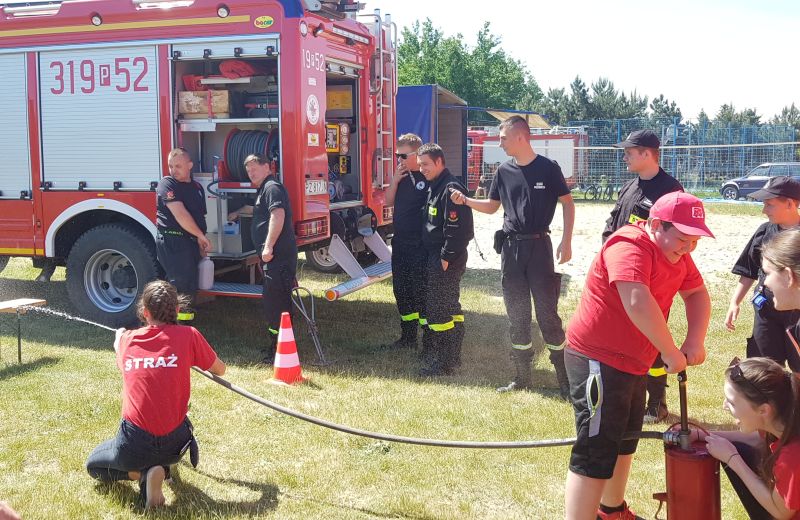 ufundowanie upominków dla uczestników
zakup usługi gastronomicznej dla uczestników
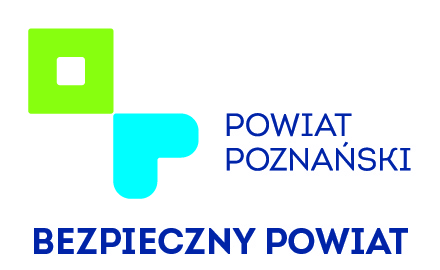 - Powiatowe Warsztaty w Ratownictwie Medycznym.
ufundowanie upominków 
      dla uczestników 
- zakup usługi gastronomicznej 
  dla uczestników
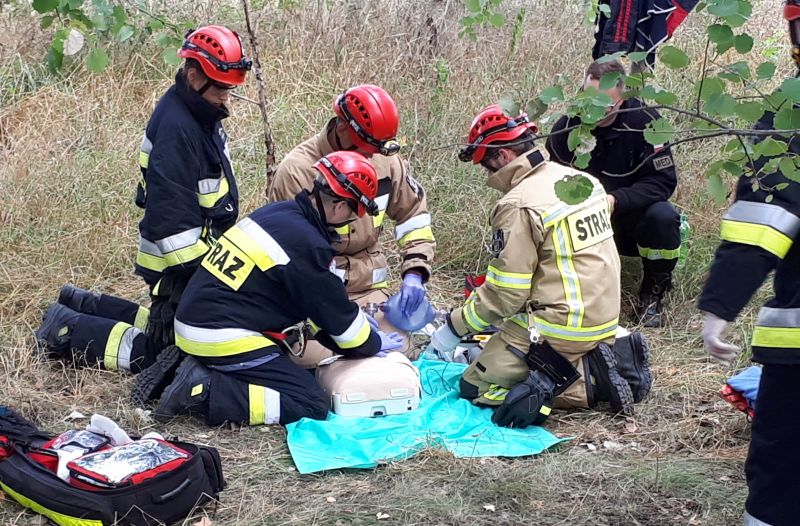 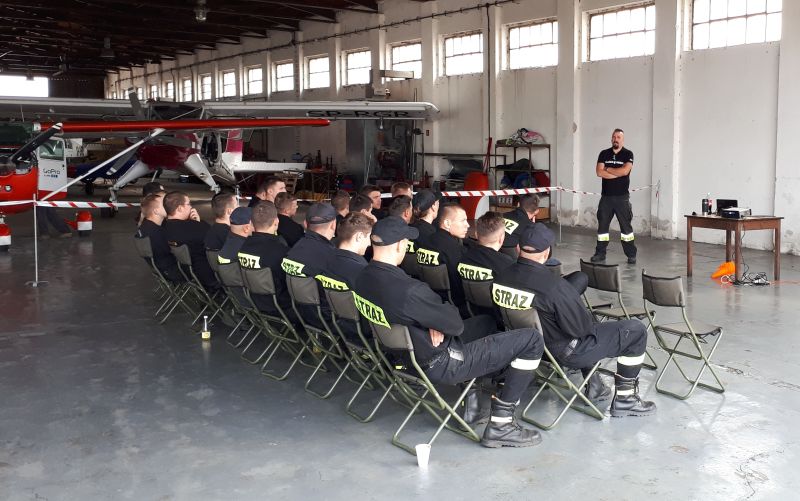 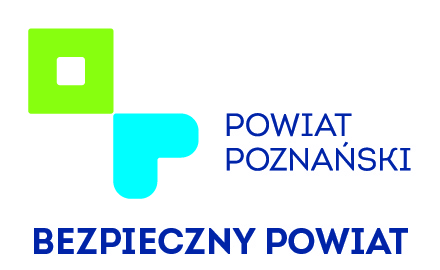 - Powiatowe Zawody Wędkarskie OSP i PSP.
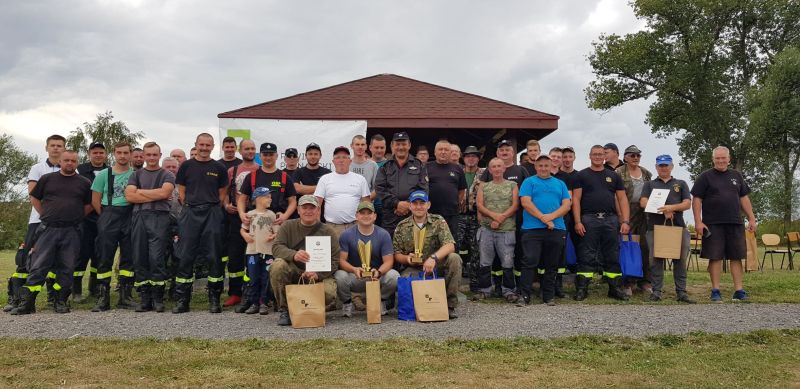 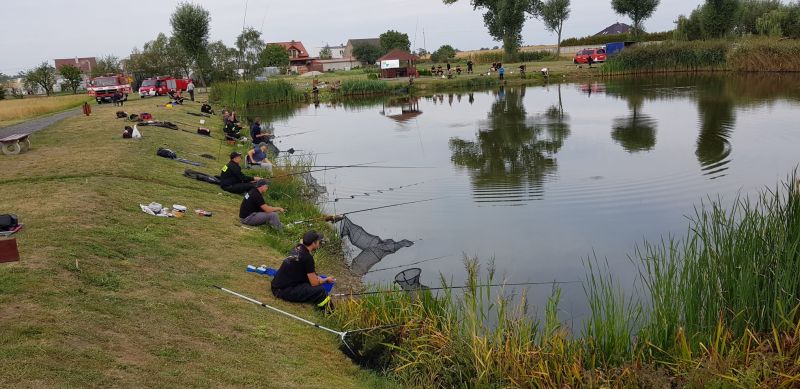 - ufundowanie pucharu dla zwycięscy 
- ufundowanie nagród 
- zakup usługi gastronomicznej 
  dla uczestników
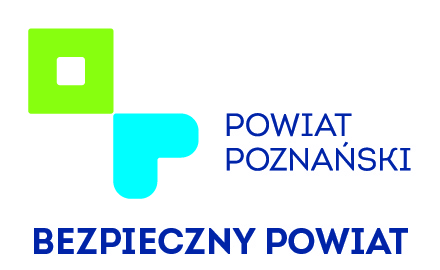 - Powiatowe Zawody Strzeleckie Strażaków OSP i PSP.
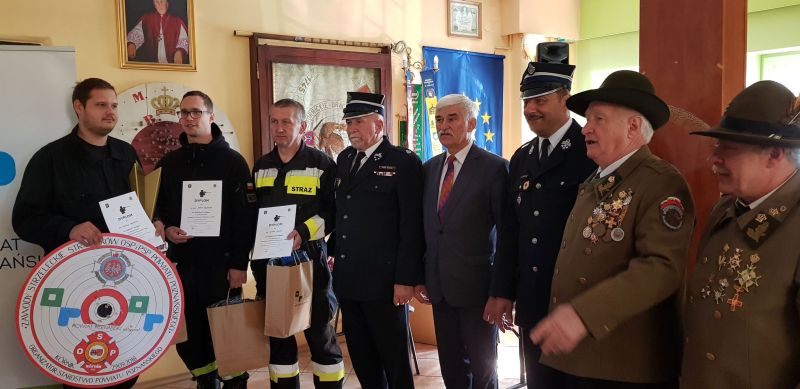 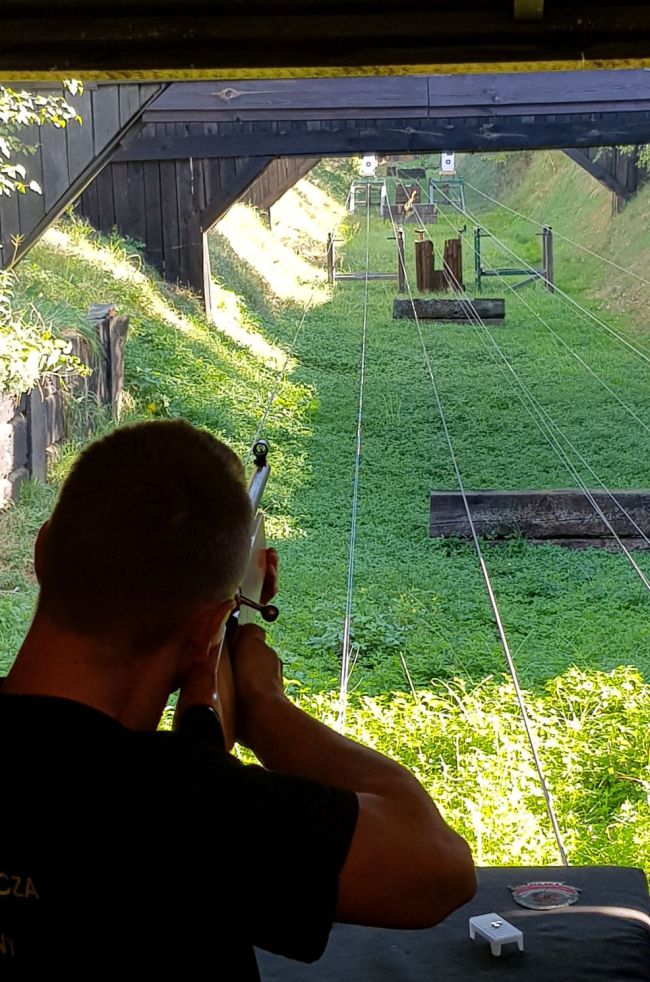 - ufundowanie pucharów 
- ufundowanie nagród 
- zakup usługi gastronomicznej 
  dla uczestników
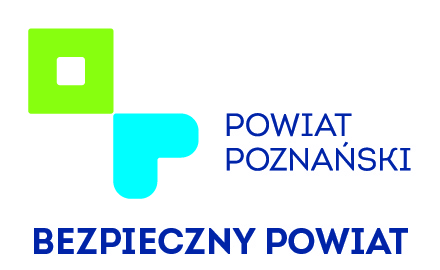 - Powiatowy Turniej w Tenisie Stołowym OSP i PSP.
- ufundowanie superpucharu dla zwycięzcy zawodów.
- ufundowanie nagród dla pozostałych zwycięzców.
- zakup usługi gastronomicznej dla uczestników.
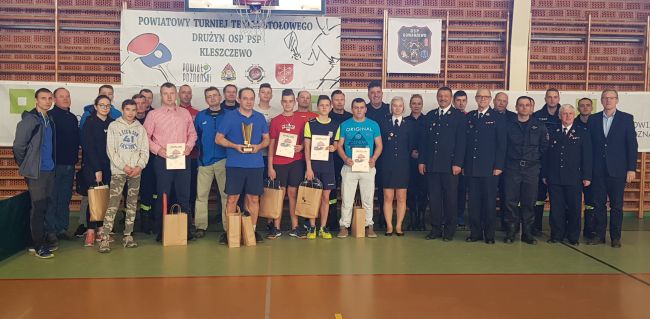 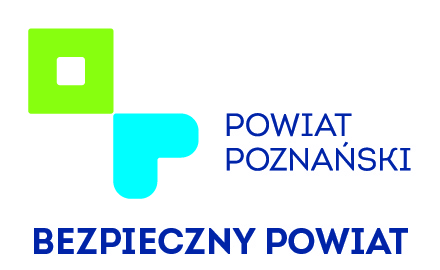 - Wsparcie szkolenia dla Prezesów, Naczelników, Komendantów OSP.
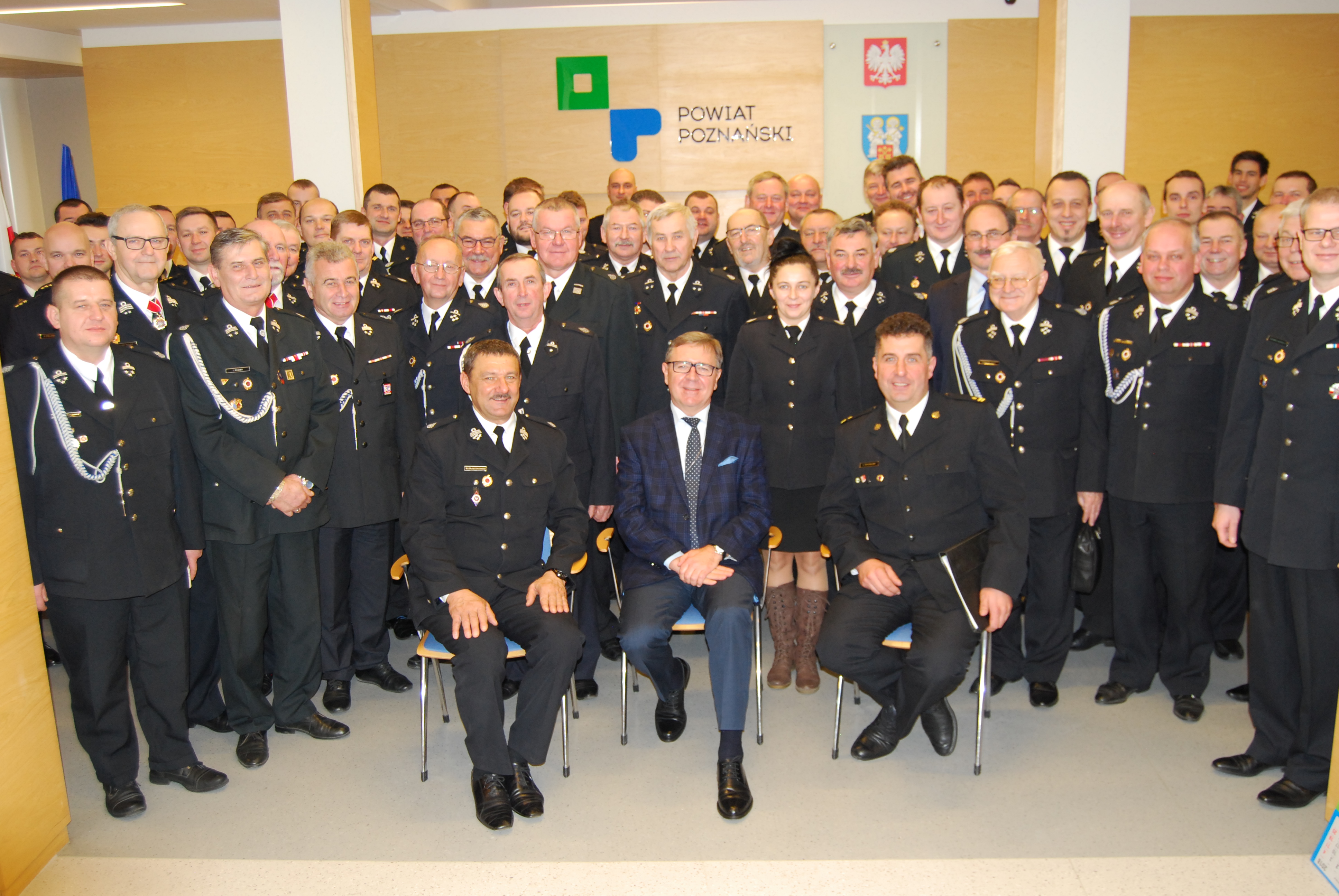 sfinansowanie usługi 
    gastronomicznej dla 
    uczestników
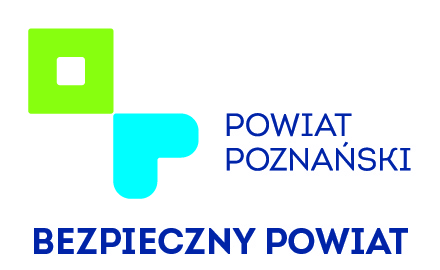 W roku 2018 Powiat Poznański 
przeznaczył środki finansowe na rzecz Komendy Miejskiej Państwowej Straży Pożarnej, w wysokości 1.315.000,00 zł. 

(w latach 2000-2017  ponad 
 7.785.000,00 zł.).
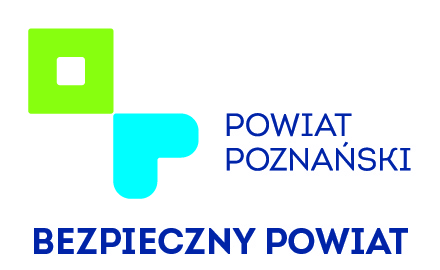 Kontynuacja budowy nowej JR-G nr 4.
10 czerwca 2016 Starosta Poznański Jan Grabkowski oraz Komendant Miejski Państwowej Straży Pożarnej w Poznaniu mł. bryg. Jacek Michalak podpisali umowę dotyczącą wsparcia finansowego budowy nowej strażnicy dla Jednostki Ratowniczo – Gaśniczej nr 4 w Poznaniu. Umowa przewiduje wsparcie ww. budowy w latach 2016-2018 kwotą 2.000.000,00 zł. (w roku 2018 jest to 500.000,00 zł).
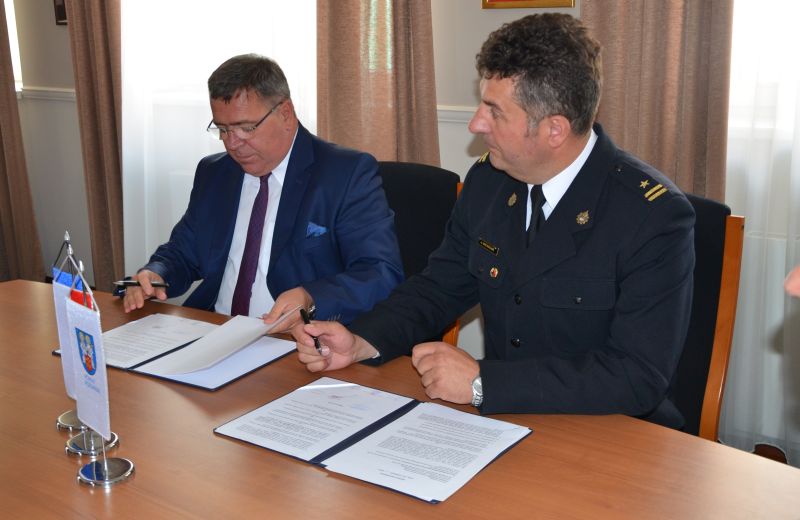 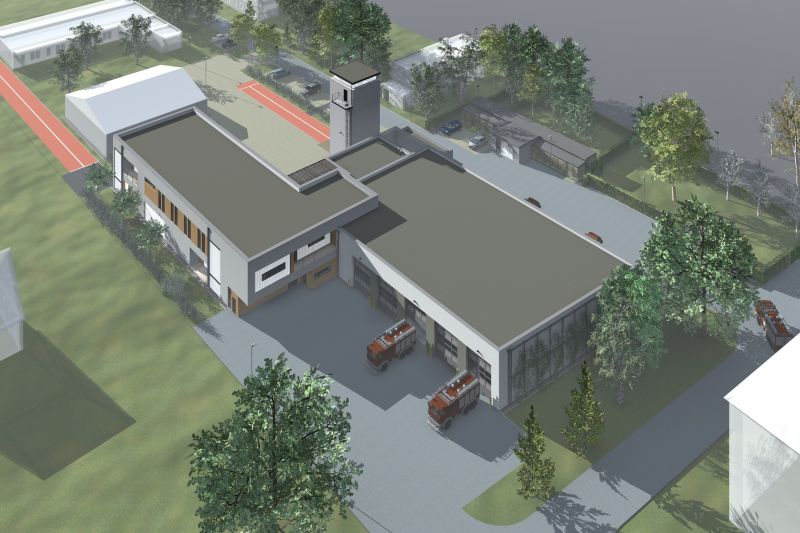 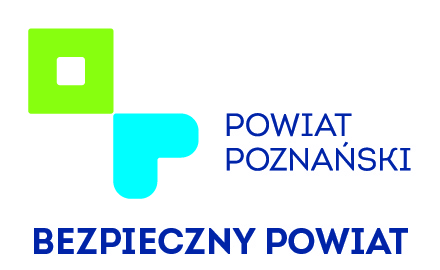 Kontynuacja modernizacji obiektu  
 Jednostki Ratowniczo-Gaśniczej nr 8 
w Bolechowie (mieszczącego także Powiatowy Ośrodek Szkolenia OSP).
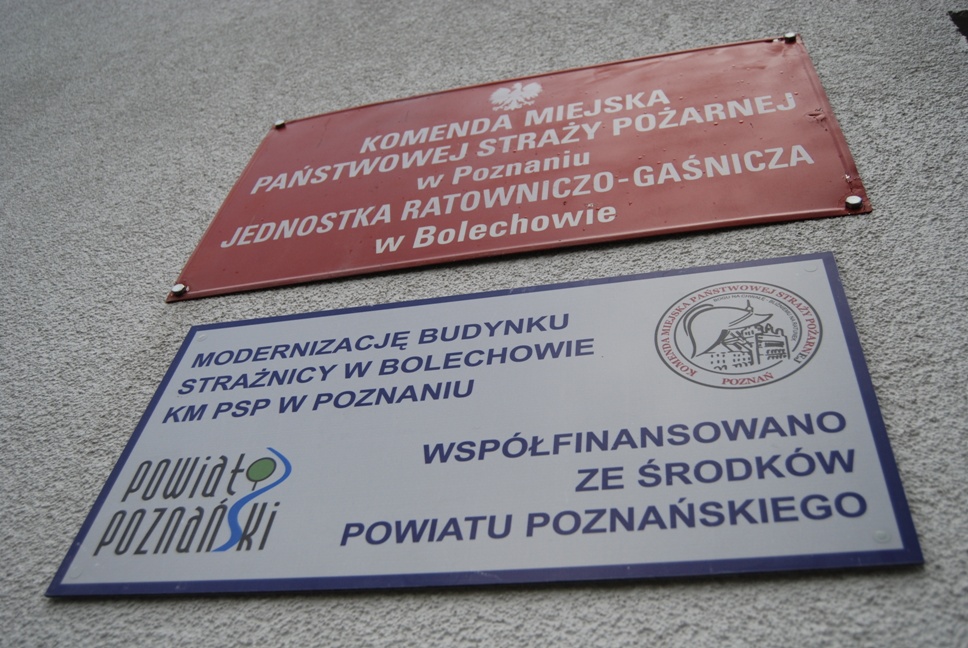 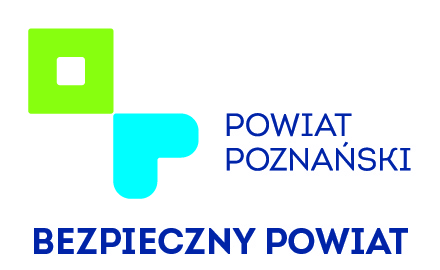 Dofinansowano modernizację obiektu Jednostki Ratowniczo-Gaśniczej nr 6 w Krzesinach.
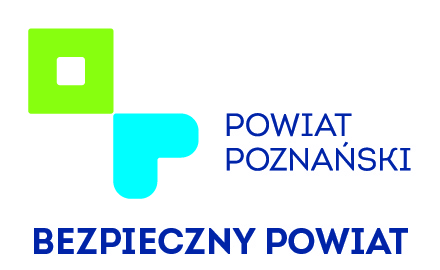 Środki Powiatu posłużą do wsparcia zakupu pojazdów, sprzętu ratowniczo-gaśniczego oraz specjalistycznego.
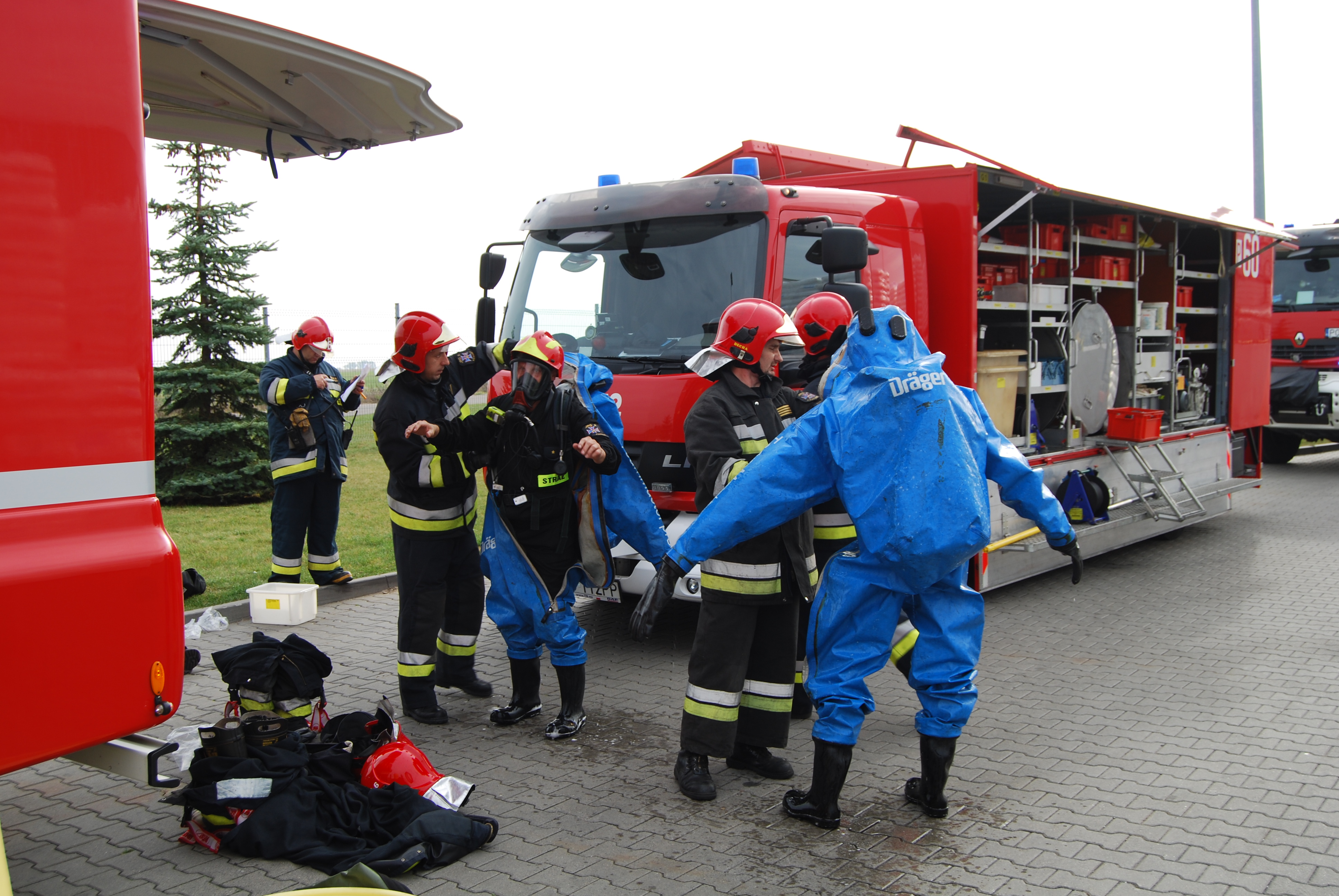 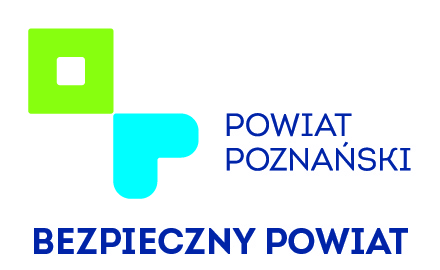 Powiat sfinansuje także zakup środków ochrony indywidualnej                     i zbiorowej strażaka, wyposażenia grup specjalistycznych oraz organizacji szkoleń specjalistycznych.
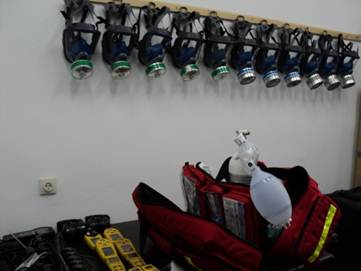 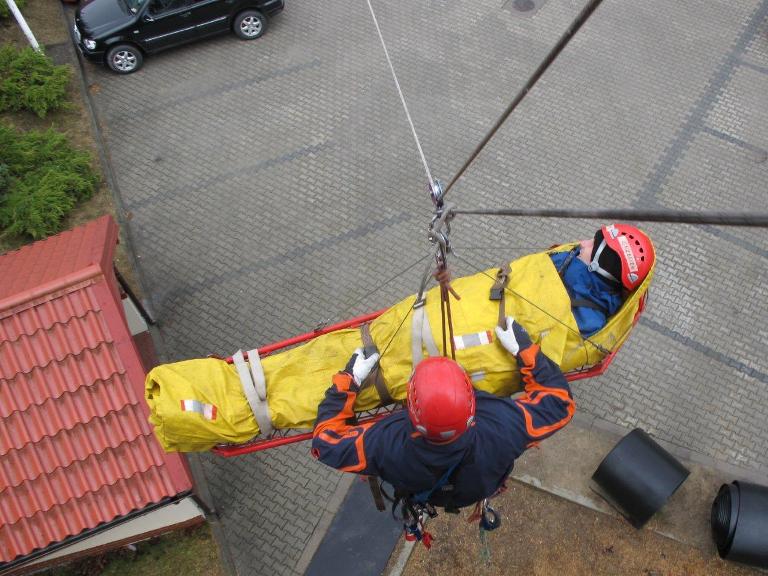 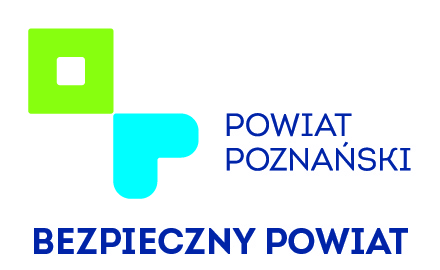 Powiat Poznański ufundował nagrodę finansową dla strażaka PSP - zwycięzcy konkursu Strażak Roku Powiatu Poznańskiego.
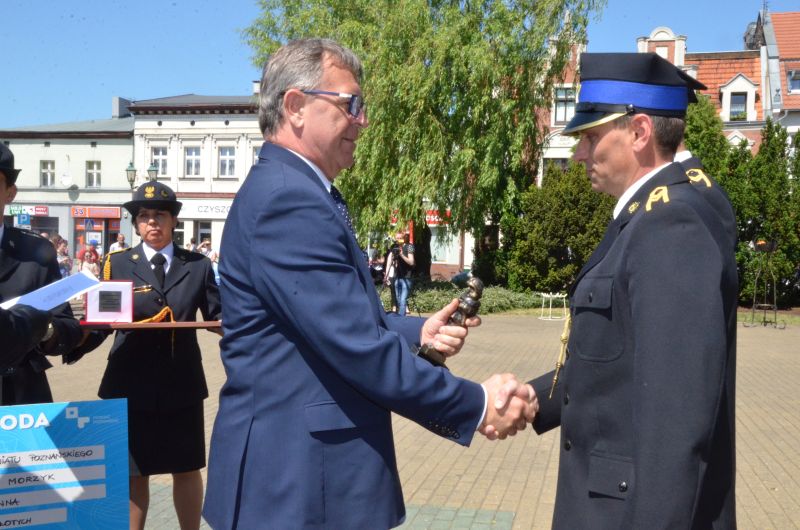 Najlepszym strażakiem z Komendy Miejskiej PSP w Poznaniu wybrany został st. ogn. Krzysztof Morzyk z Jednostki Ratowniczo-Gaśniczej nr 9 w Mosinie.
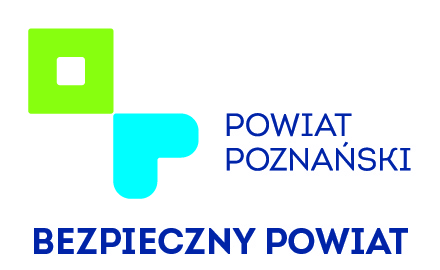 Wspólne przedsięwzięcia                                        i współdziałanie
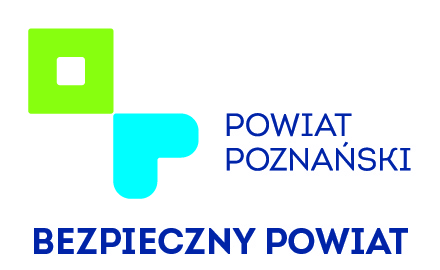 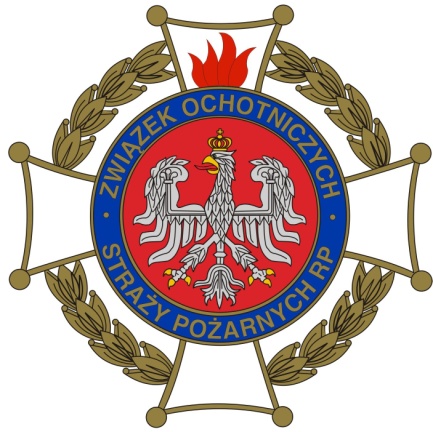 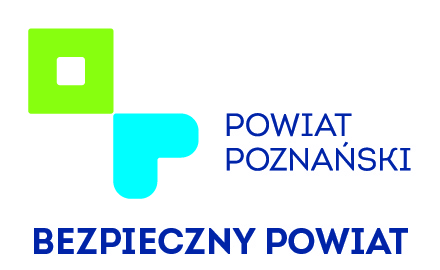 Murowana Goślina - styczeń 2018. Wybuch gazu                 i pożar w wyniku rozszczelnienia gazociągu wysokiego ciśnienia.
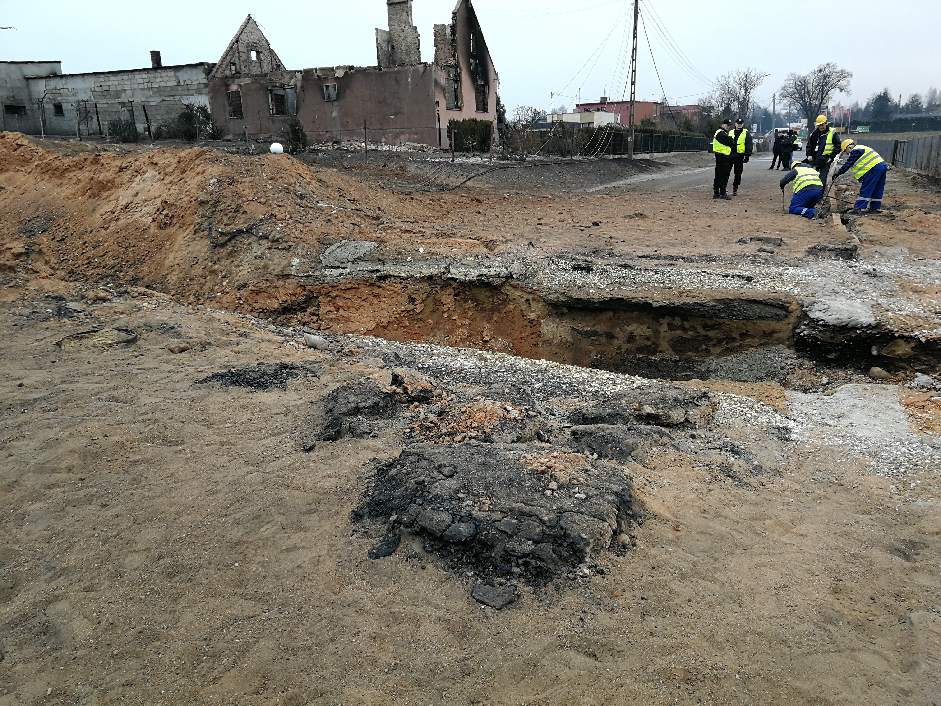 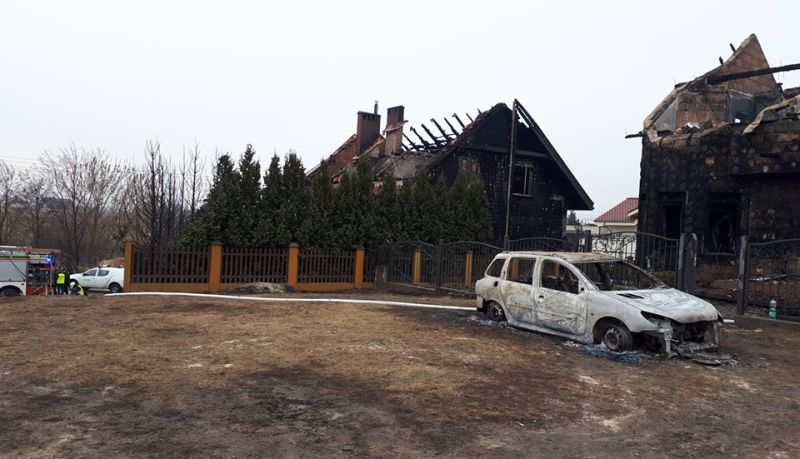 Odblaski dla pierwszoklasistów.
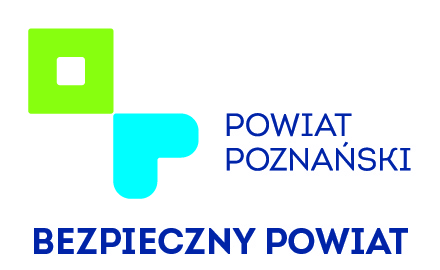 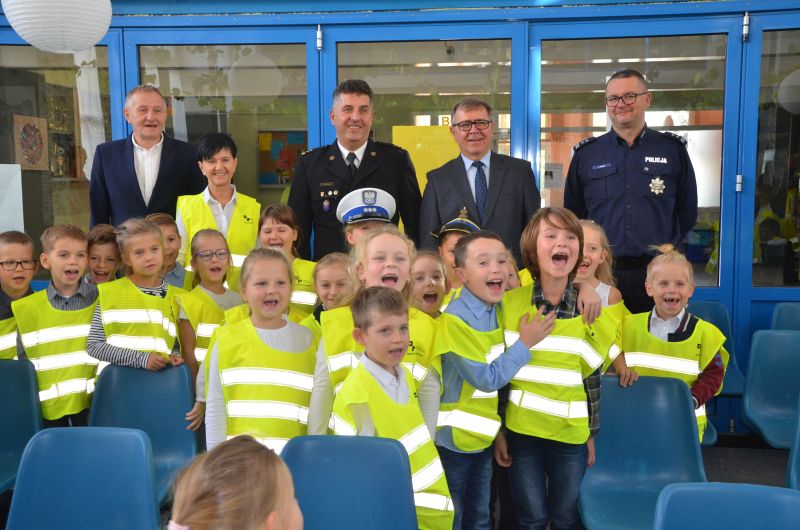 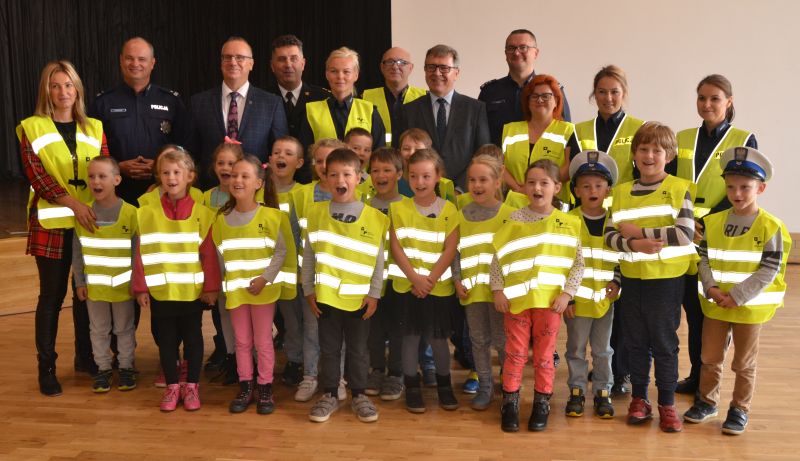 W trakcie 17 lat trwania akcji rozdano w sumie ponad 64.000,00 sztuk elementów odblaskowych.
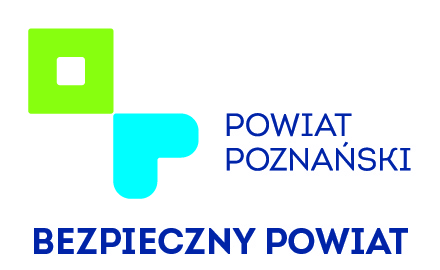 Rozpoczęcie kolejnej edycji konkursu skierowanego do mieszkańców Powiatu pt. „Czujka tlenku węgla może uratować twoje życie”.
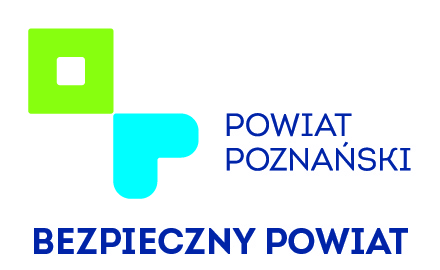 XII Powiatowe Zawody Obrony Cywilnej 
- Tarnowo Podgórne.
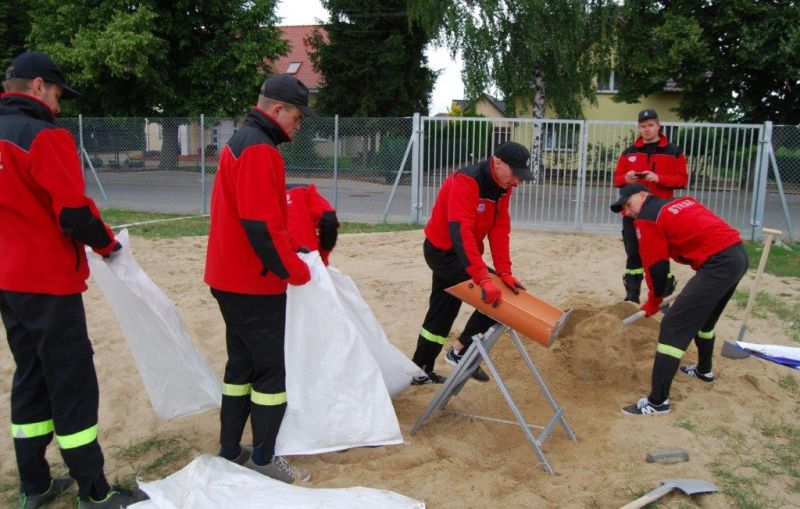 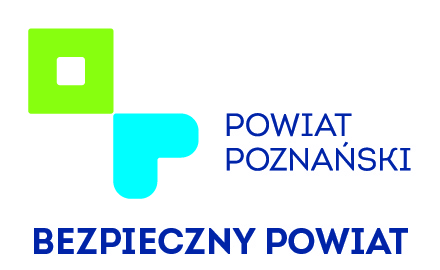 V Piknik Rodzinny 
„Bezpieczni w Powiecie Poznańskim”.
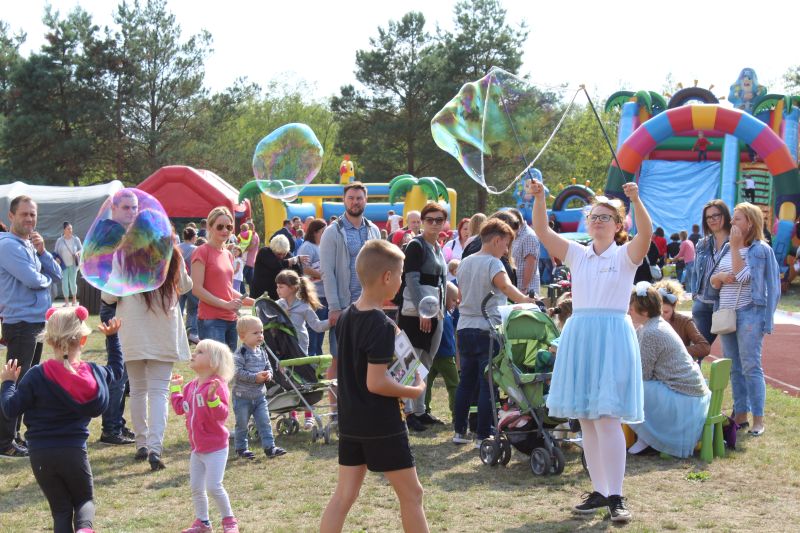 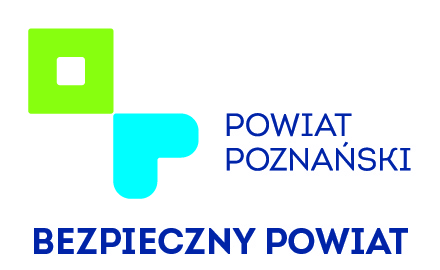 Raben Logistics Polska Sp. z o.o. oddział w Gądkach 
- ćwiczenia doskonalące z zakresu zarządzania kryzysowego.
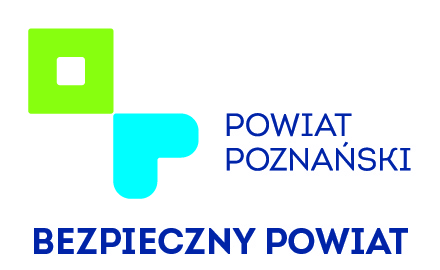 Szkolenie obronne.
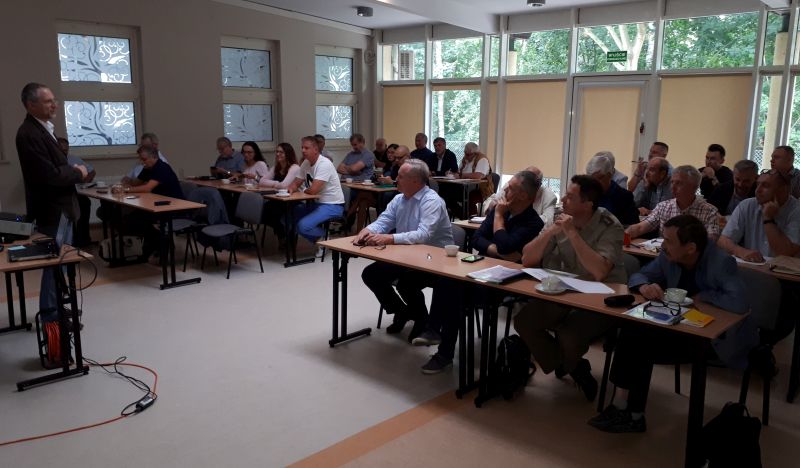 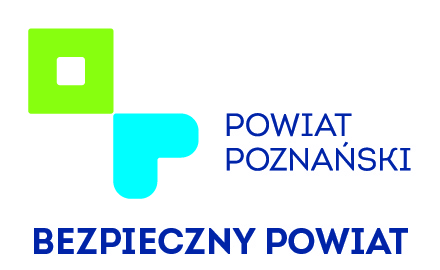 Wyznaczenie kierunków działań na rok 2019:
wspieranie Jednostek Ochotniczych Straży Pożarnych poprzez zakup sprzętu;

wspieranie Państwowej Straży Pożarnej poprzez finansowanie modernizacji obiektów, wyposażenia                    w sprzęt oraz szkoleń;

 kontynuowanie wspólnych przedsięwzięć w zakresie, zawodów, konkursów, ćwiczeń, szkoleń oraz przedsięwzięć prewencyjnych.
DZIĘKUJĘ ZA UWAGĘ.
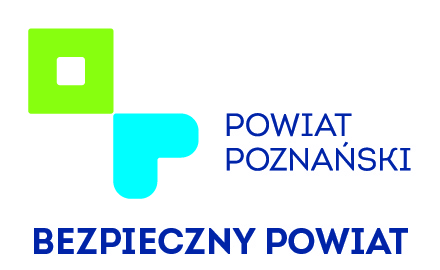 Opracował: 
Łukasz Sobolewski – Wydział Bezpieczeństwa 
i Zarządzania Kryzysowego